Влияние физических нагрузок на умственную работоспособность учащихся.
Содержание
1.  Умственная деятельность учащегося
1.1. Умственная работоспособность
 1.2. Умственное утомление и переутомление
1.3. Восстановление умственной работоспособности
1.4. Условия эффективной умственной работоспособности
    2. Влияние физической нагрузки на умственную работоспособность
2.1  Двигательная деятельность учащегося
2.2. Влияние физических упражнений на организм 
2.3. Взаимосвязь мышечный акции активности при умственной деятельности
3. Функциональная активность человека и взаимосвязь физической и умственной деятельности
 3.1. Средства физической культуры, обеспечивающие устойчивость к умственной и физической работоспособности
3.2.  Результаты научных исследований
3.3.  Анкетирование и диагностика
3.4. Выводы
3.5. Список литературы
Умственная деятельность учащегося
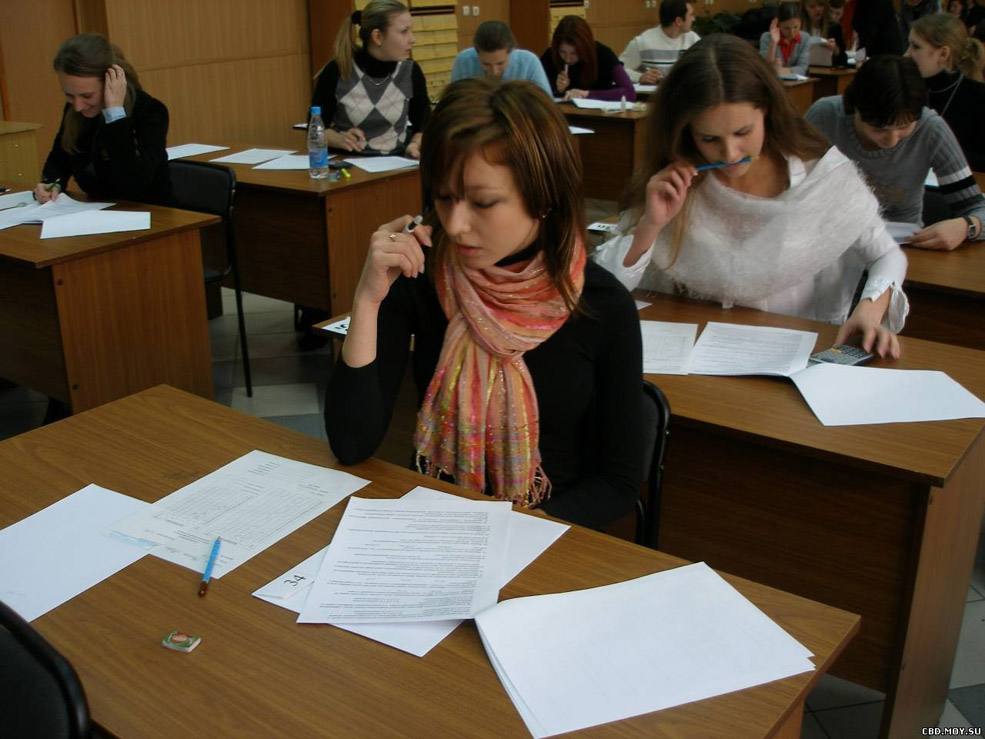 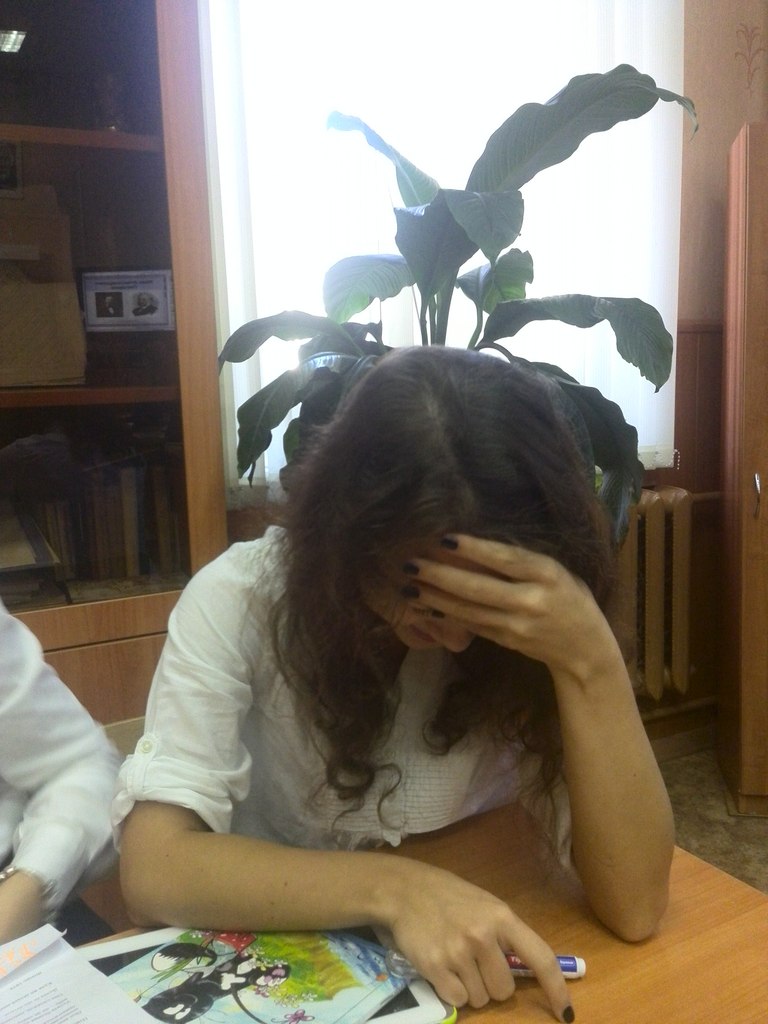 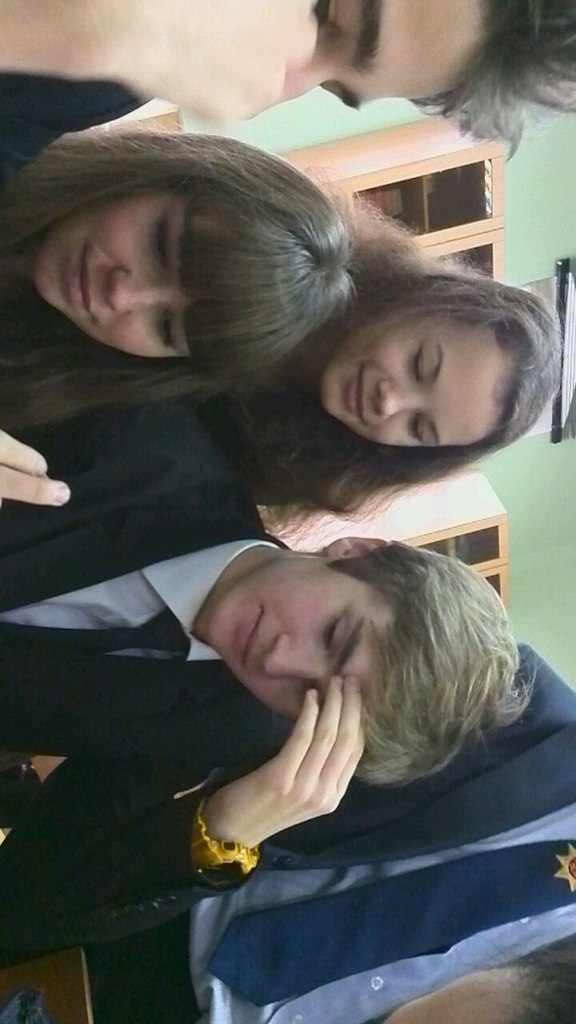 Умственная работоспособность
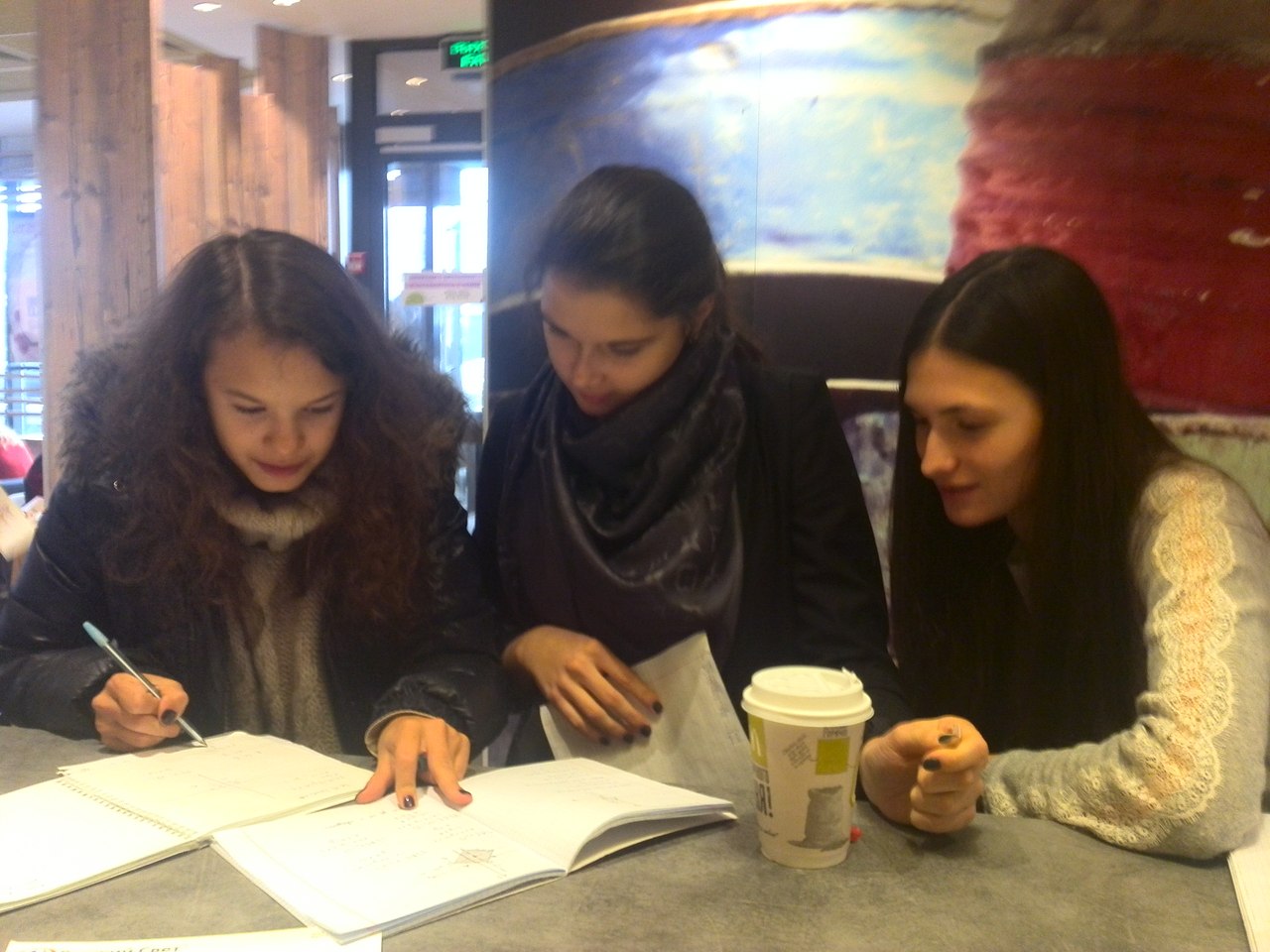 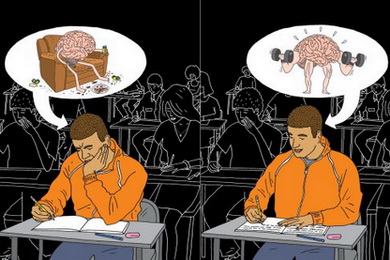 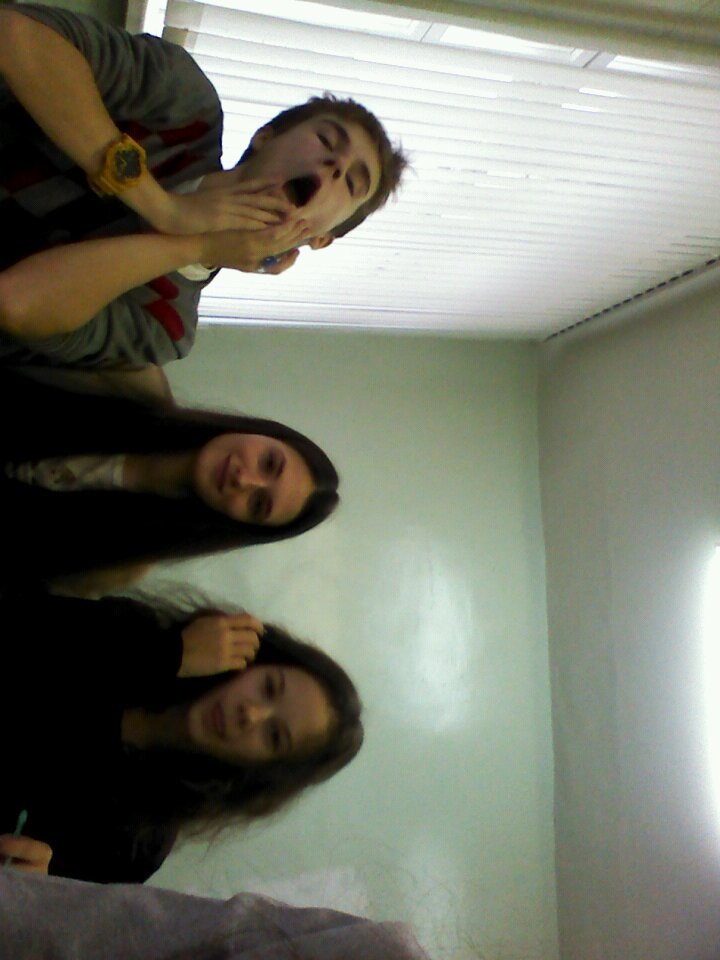 Умственное утомление и переутомление
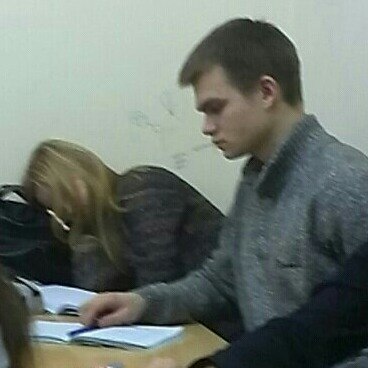 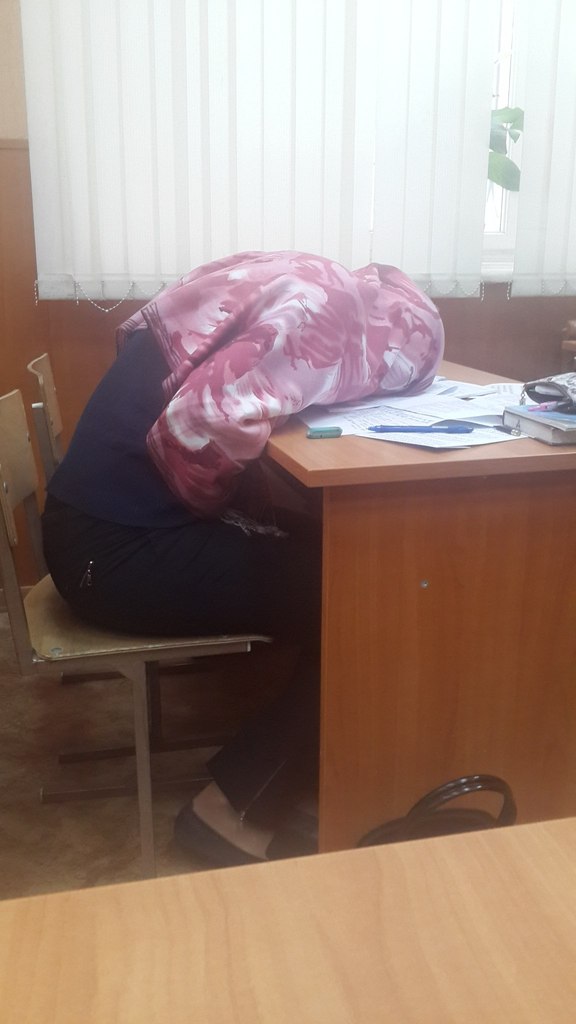 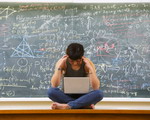 Восстановление умственной работоспособности
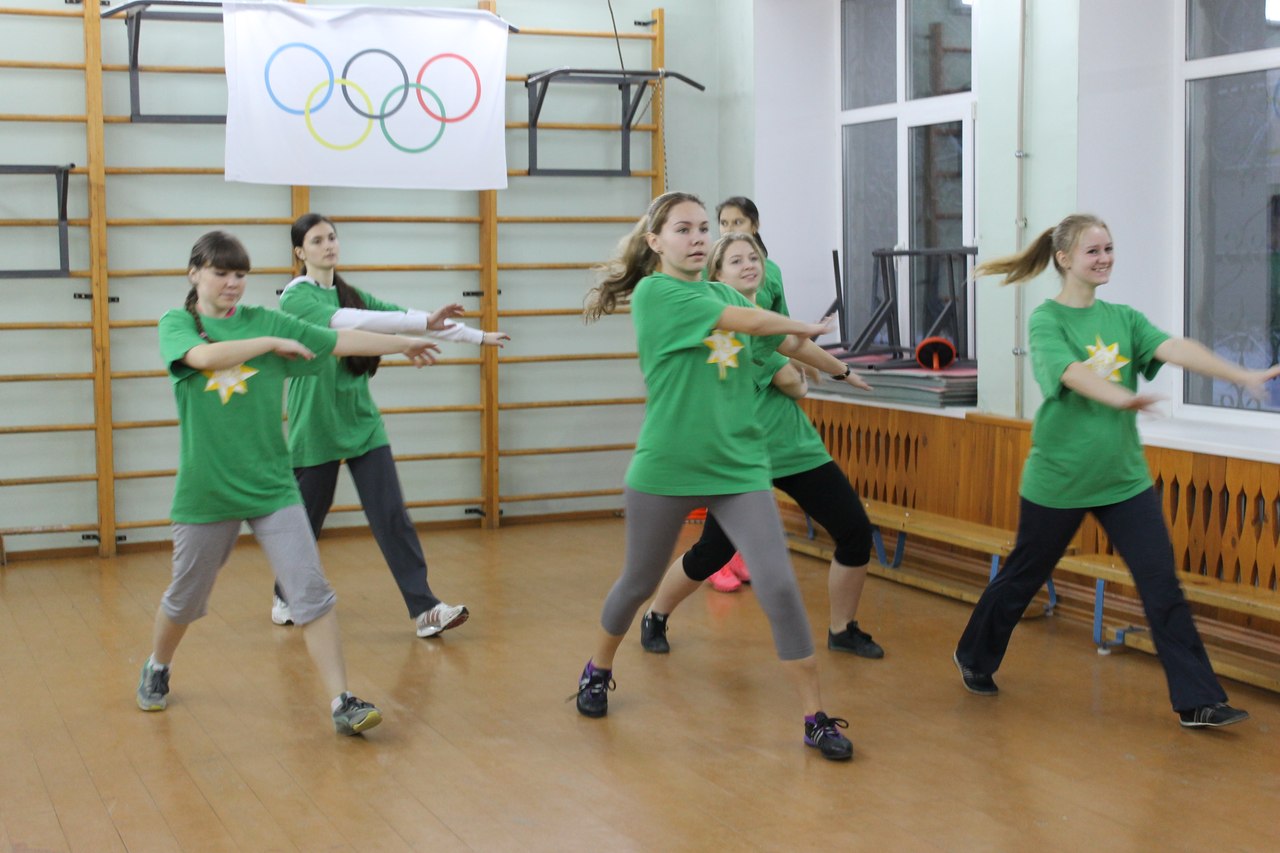 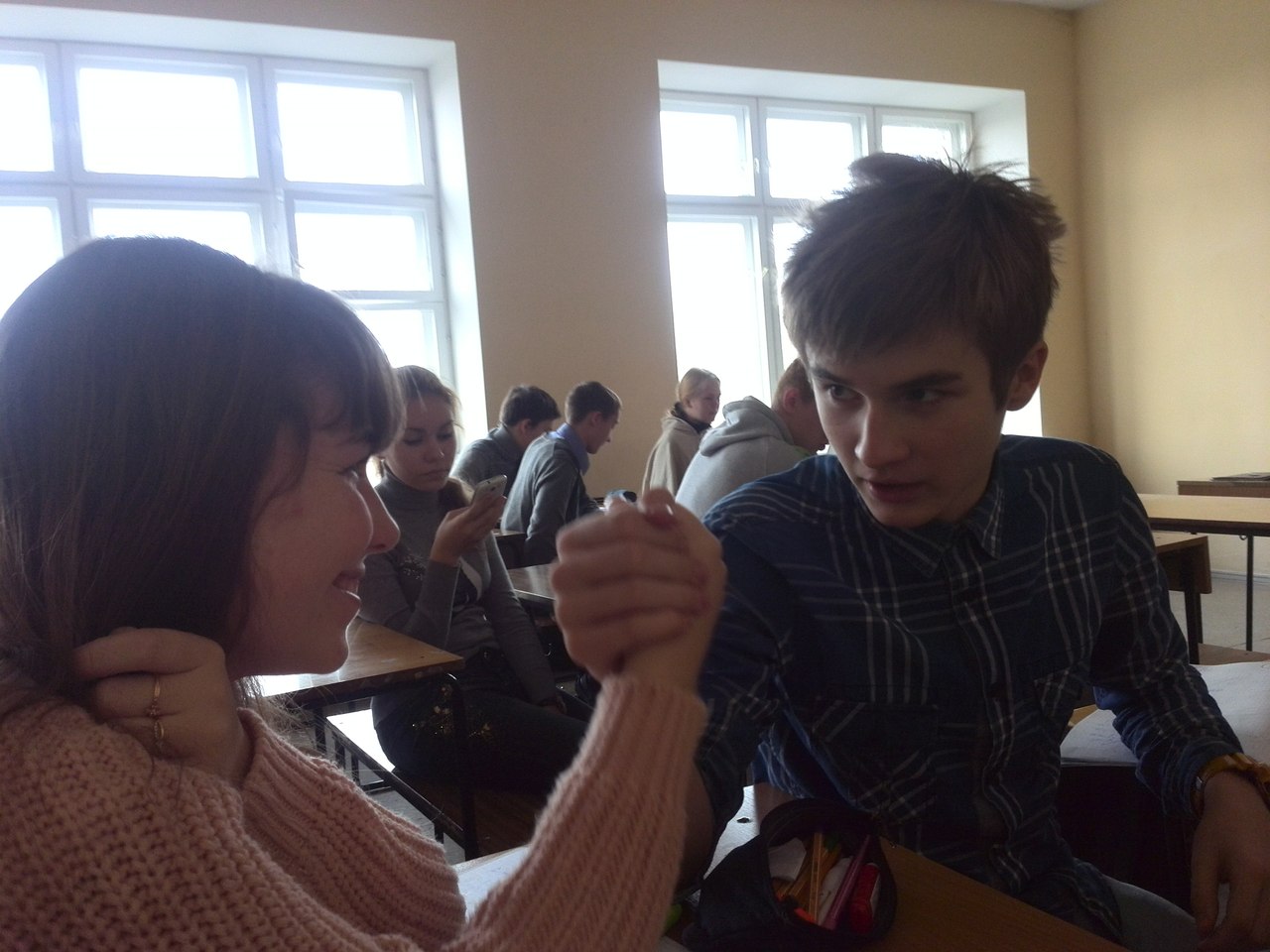 Условия эффективной умственной работоспособности
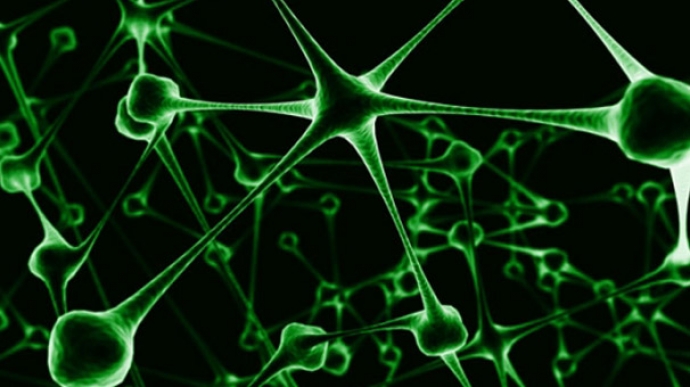 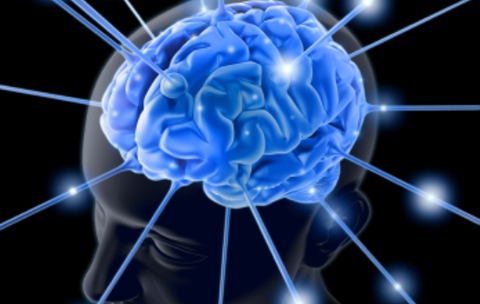 Влияние физической нагрузки на умственную работоспособность
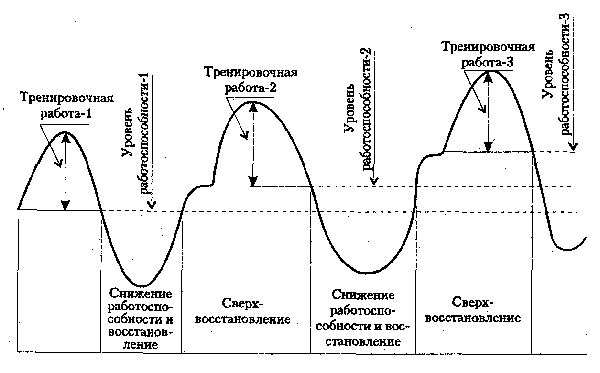 Изменение уровня работоспособности под влиянием повторных физических нагрузок в тренировочном цикле (по Н.Г. Озолину).
Двигательная деятельность учащегося
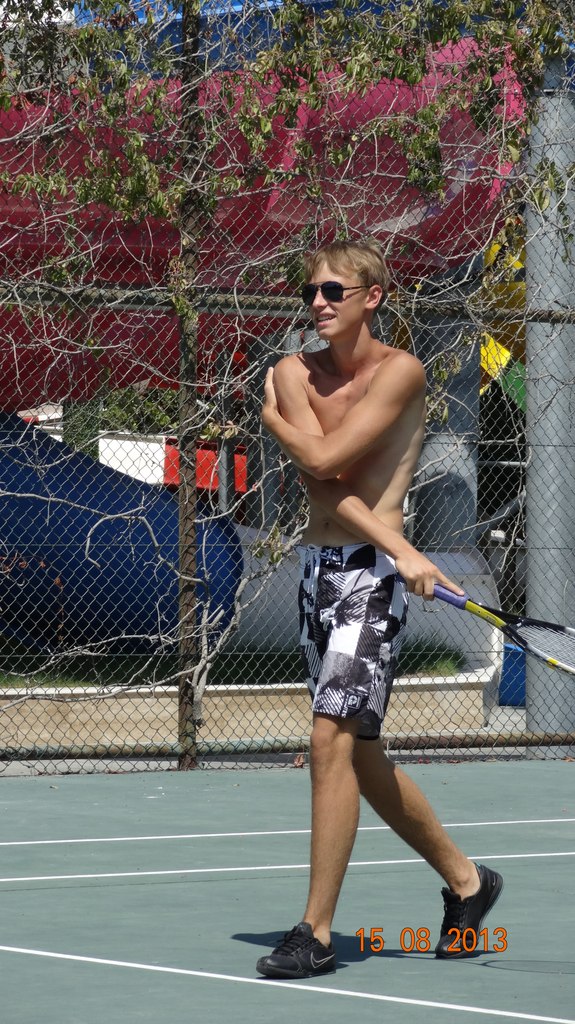 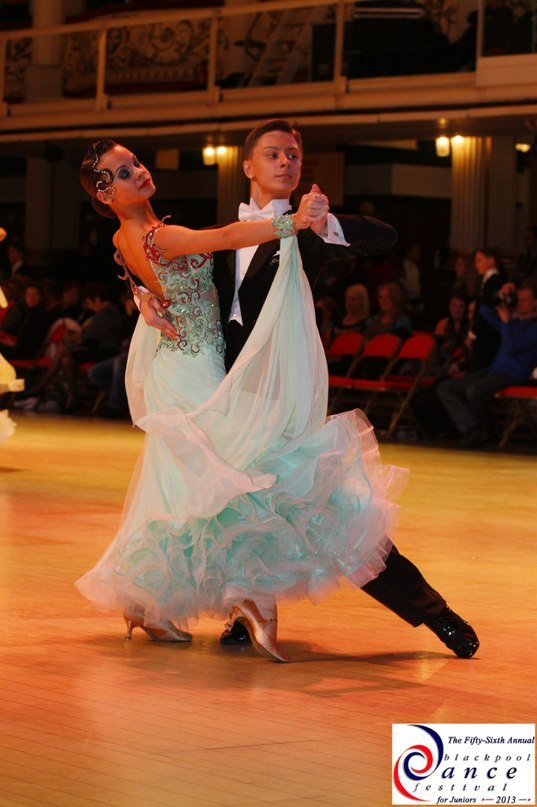 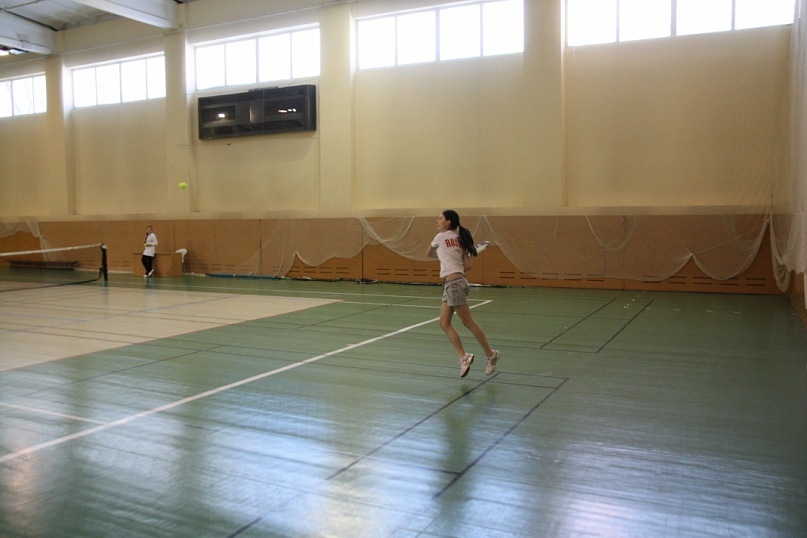 Влияние физических упражнений на организм
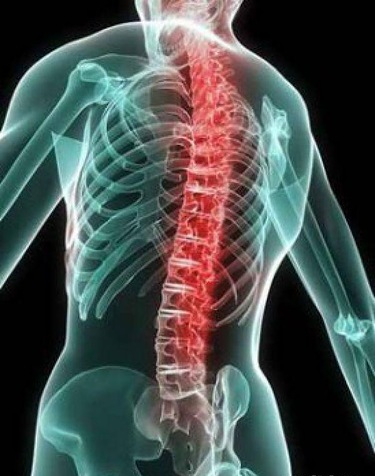 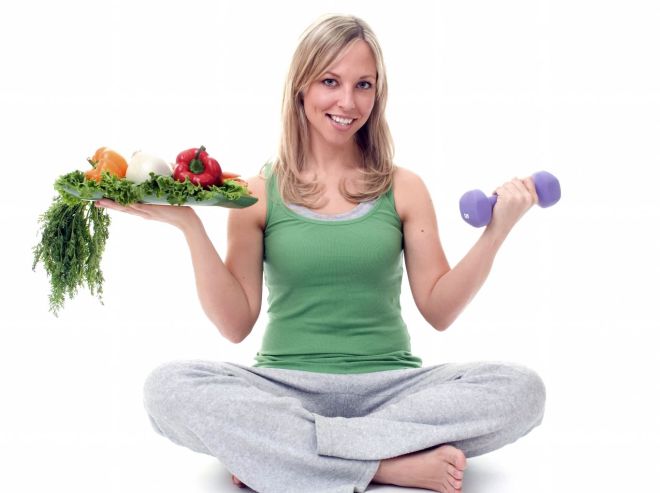 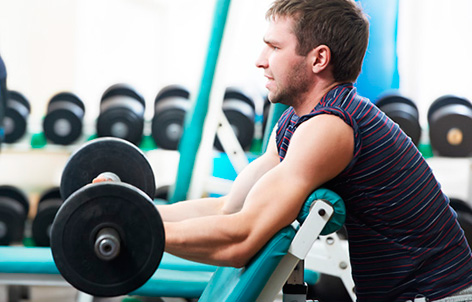 Взаимосвязь мышечный акции активности при умственной деятельности
Исследование влияние физической нагрузки на умственную деятельность
Результаты научных исследований
Анкетирование и диагностика
На следующих и этом слайдах будут диаграммы